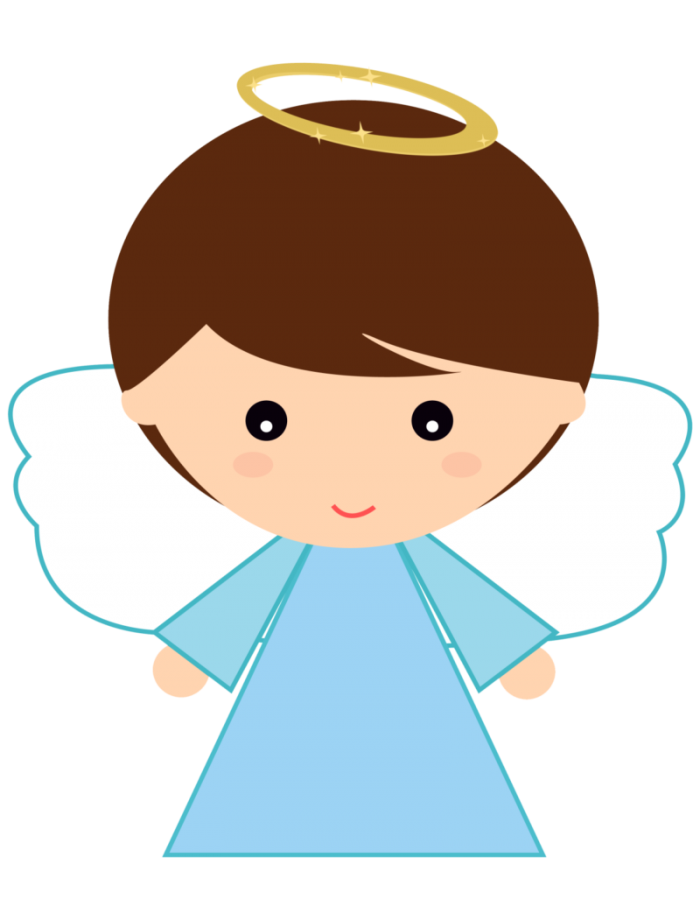 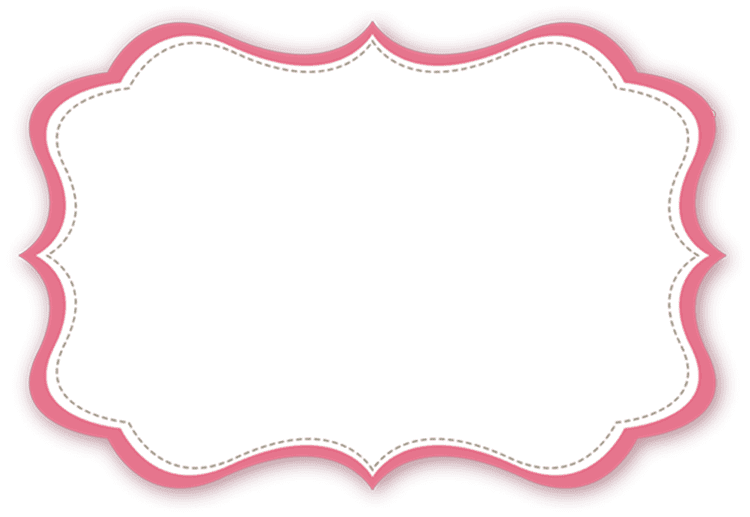 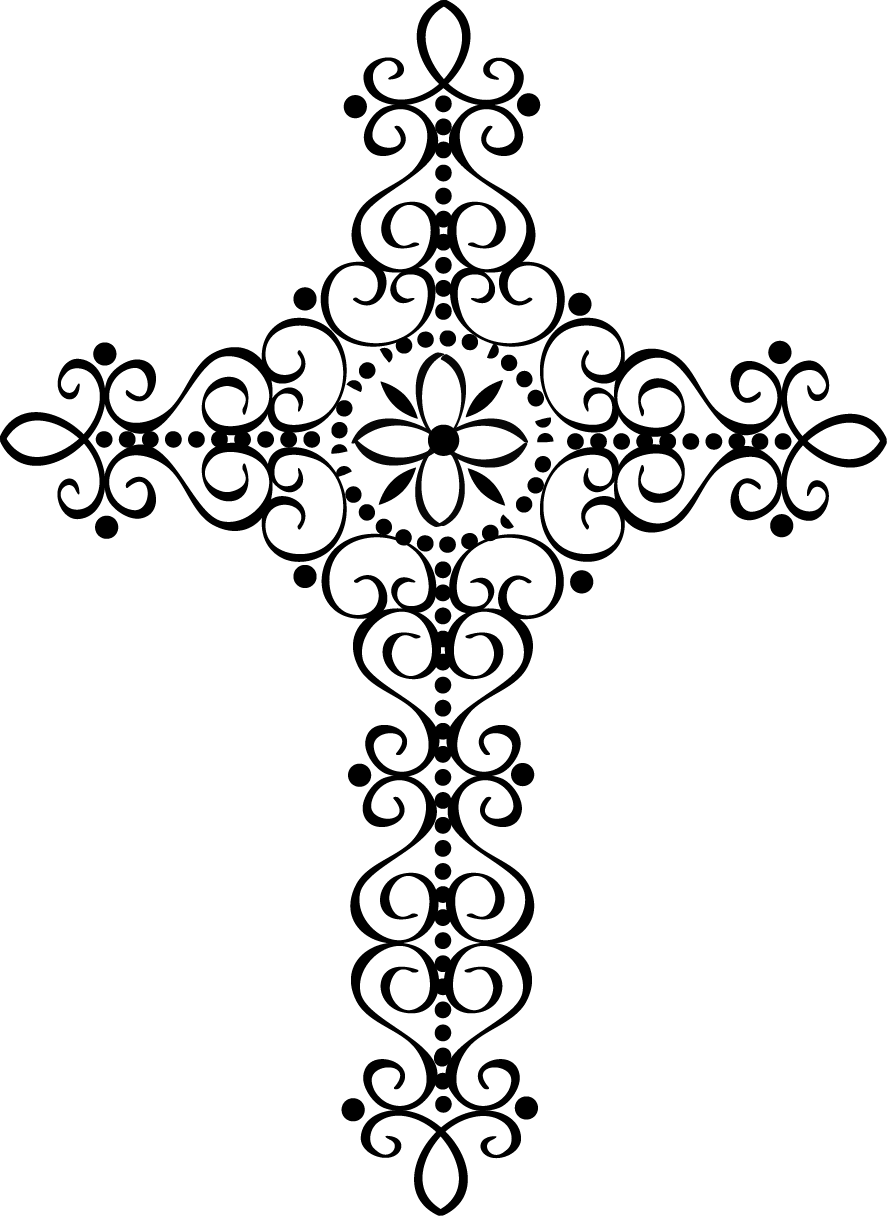 Hoy, Señor, presentamos ante ti, todo lo que somos y todo lo que tenemos, nuestro hijo:
Rodrigo
Mis Padrinos: Lucila y Félix Villa
SEPTIEMBRE
SÁBADO
12
15:00 HRS.
2020
Parroquia de San José
Av. Venustiano Carranza 22, Col. Bellavista
Recepción en Salón Los Robles
Av. Venustiano Carranza 55, Col. Bellavista